Research Paper
Lesson Plans 2017-2018
[Speaker Notes: Reserve computers for days 2 on.]
Day 1: Let the Research Begin
Read and discuss Chapter 12 in Literature book.
Handout requirements of the project with a day-to-day calendar (the ppt.)
Day 2: Practice Taking a Stand
Would you rather…
Be able to pause the world around you or to silence it?
Be able to fast forward life or rewind it?
Live in a world without cellphones or a world without computers?
Spend a 5-hour car ride with Bill Gates or with Taylor Lautner/Kim Kardashian?
Be sure to restate the writing prompt and explain your rationale.
[Speaker Notes: 15 min. total.]
Day 2: 4-square activity
In a sentence or two, explain an argument you have had with a parent or friend:
[Speaker Notes: 20 min. totoal]
Day 2: Sample Counter Arguments
Read the example text of proposition 19
Read once highlighting in yellow the arguments in favor of the proposition.
Re read and highlight in pink the argument against proposition.
[Speaker Notes: 20 min. total]
Day 2: Exit Slip
Pick a topic to write about for an argumentative research paper 
Complete the 4-square box for your argument
[Speaker Notes: 15 min.]
Day 3: The Question
Form some researchable questions for your topic.
[Speaker Notes: 10 min.
*reserve computers for 30 min.]
Day 3: The Introduction
7 Hooks
Thesis = topic + opinion + reasons
	Samsung is better than Apple because they are less expensive and have a better operating system.
[Speaker Notes: 20 min.]
Day 3: Sample Introductions
Kelly Gallagher samples
[Speaker Notes: 10 min.]
Day 3: Exit Slip
Write a hook and thesis to make your introductory paragraph.
[Speaker Notes: 30 min.]
Day 4: Credible Sources
Use Lili.org to find different data bases for useful and reliable sources.
Explore your topic and collect notes
Use the citation feature of these websites to make life easier
Exit slip: 2 different sources with evidence
[Speaker Notes: 70 min.]
Day 5: The Body Paragraph
Kelly Gallagher samples
Exit slip: Write one body paragraph
[Speaker Notes: 70 min.]
Day 6: Conclusions
Kelly Gallagher’s advice on conclusions
Exit slip: Write a conclusion
[Speaker Notes: 70 min.]
Day 7: Formatting the paper
TNR
12-size font
Heading
Header (pagination)
Double-spaced throughout
Works Cited
Margins and new paragrpaphs
In-text citation
Day 8: Revising
Day 9: Edit
Day 10:Turn it in
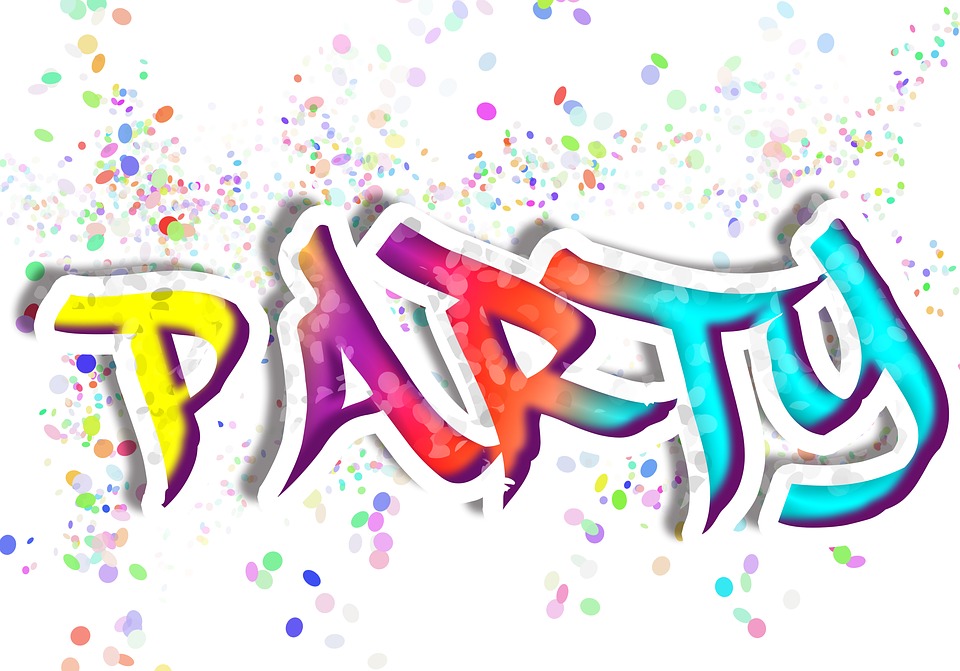